Проект 
по созданию личностно-развивающей образовательной среды 
в МДОУ «Детский сад № 25»
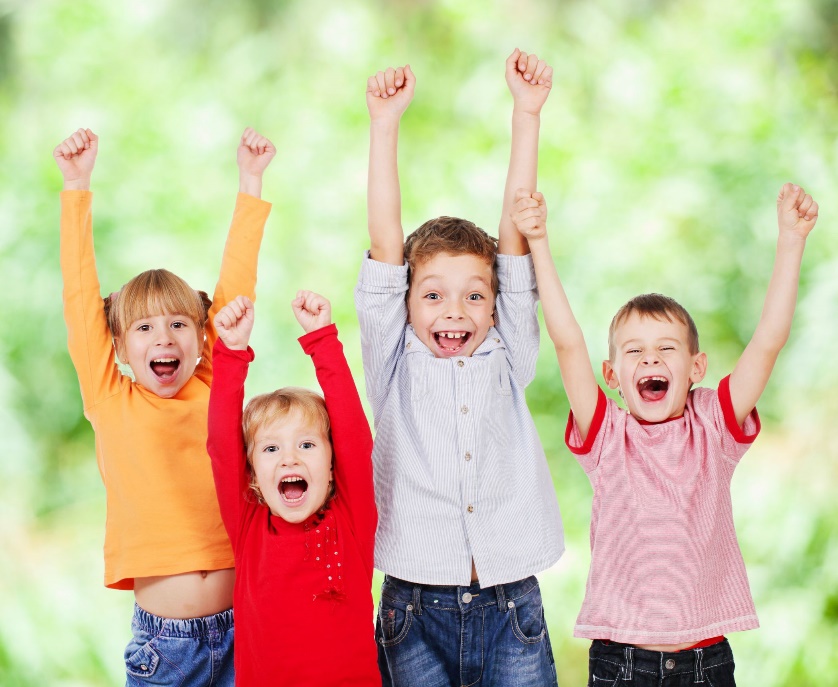 У
– уникальность

– самостоятельность
– позитивность
– единение 
      - харизма
С
П
Е
Х
каждого ребёнка
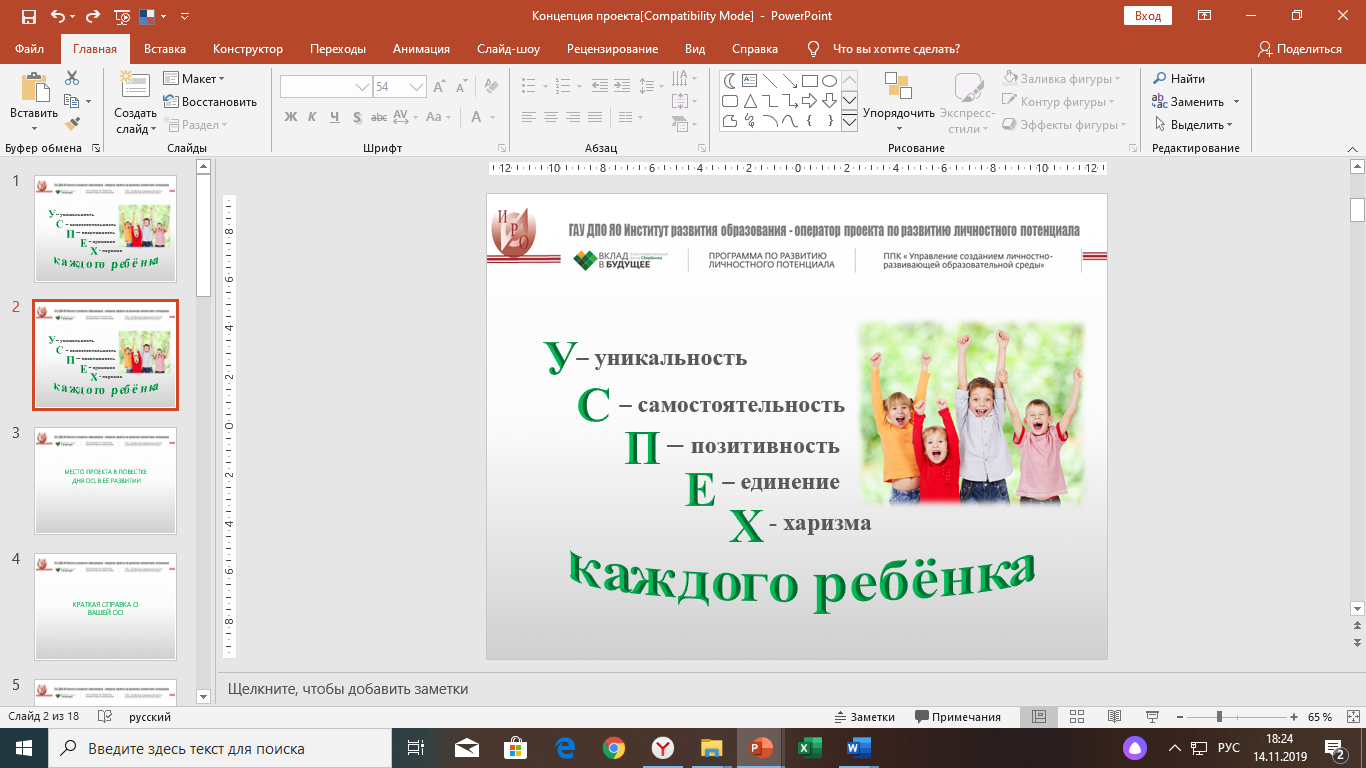 Имя проекта:
Миссия проекта:
«Расскажи мне, и я забуду, 
покажи мне, и я запомню, 
дай попробовать -и я научусь»
МЕСТО ПРОЕКТА В ПОВЕСТКЕ 
ДНЯ ОО, В ЕЁ РАЗВИТИИ
Каждый участник нашего проекта делает шаг к успешности в будущем, потому что он сделал выбор в пользу развития и раскрытия личностного потенциала. 	Мы со своей стороны сделаем все, чтобы этот выбор превратился в осознанную и ответственную позицию. 
	Мы создаем в ДОУ творческую образовательную среду, которая направлена на:
 социально-эмоциональное развитие детей от 3 до 7 лет, 
формирование мотивации, жизнестойкости, рефлексивности, культуры мышления и метакогнитивности.
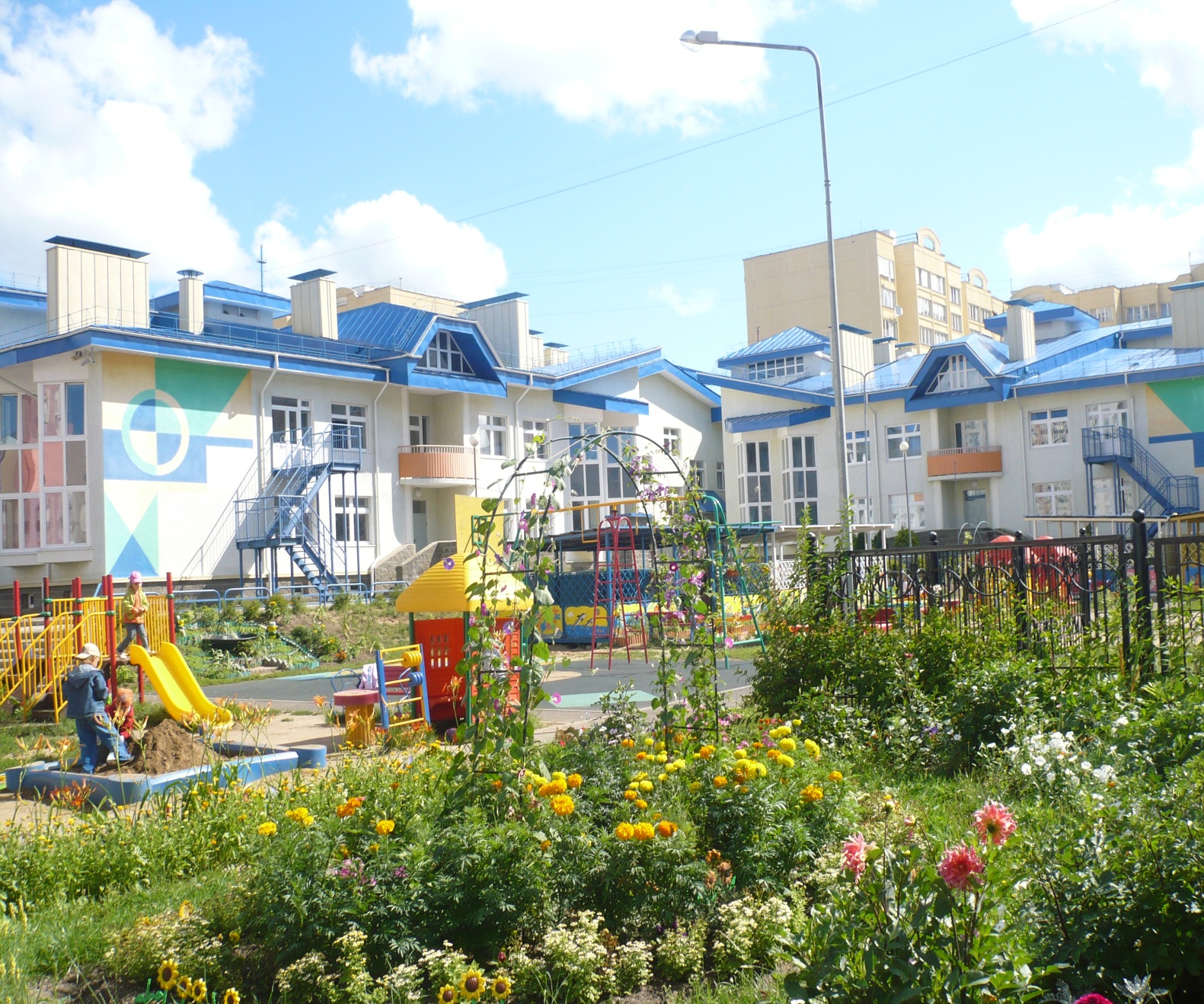 «ПЛАНЕТА ДЕТСТВА»
КРАТКАЯ СПРАВКА 
МДОУ «Детский сад № 25» 
города Ярославля
введено в эксплуатацию:
 27 ноября 2007 года
функционирует 16 групп для детей в возрасте от 1,5 до 7 лет:
- 13 групп общеразвивающей направленности
- 2  группы компенсирующей направленности для детей с ТНР
- 1 группа комбинированной направленности  для детей с ТНР
численный состав воспитанников – 352 человека
численность педагогических кадров – 43 человека
е-mail: yardou025@yandex.ru 
сайт: https://mdou25.edu.yar.ru
ВАЖНЕЙШИЕ ВЫВОДЫ ИЗ АНАЛИЗА
При исследовании образовательной среды в ДОУ использовались диагностические методики В.Я.Ясвина:
методика векторного моделирования  среды развития личности
методика педагогической экспертизы среды на основе комплекса количественных параметров
ВАЖНЕЙШИЕ ВЫВОДЫ ИЗ АНАЛИЗА
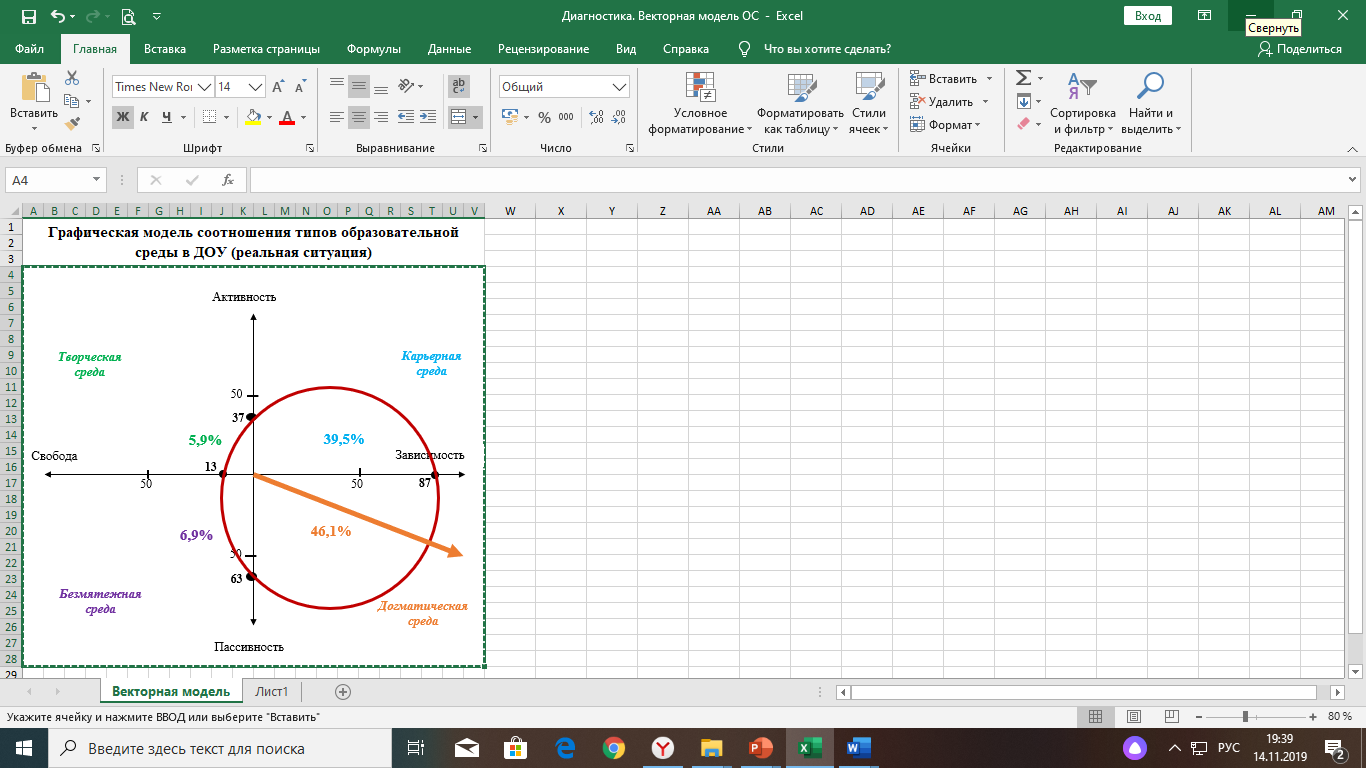 Методика векторного моделирования  среды развития личности
Графическая модель соотношения типов образовательной среды в ДОУ
 (реальная ситуация)
ВАЖНЕЙШИЕ ВЫВОДЫ ИЗ АНАЛИЗА
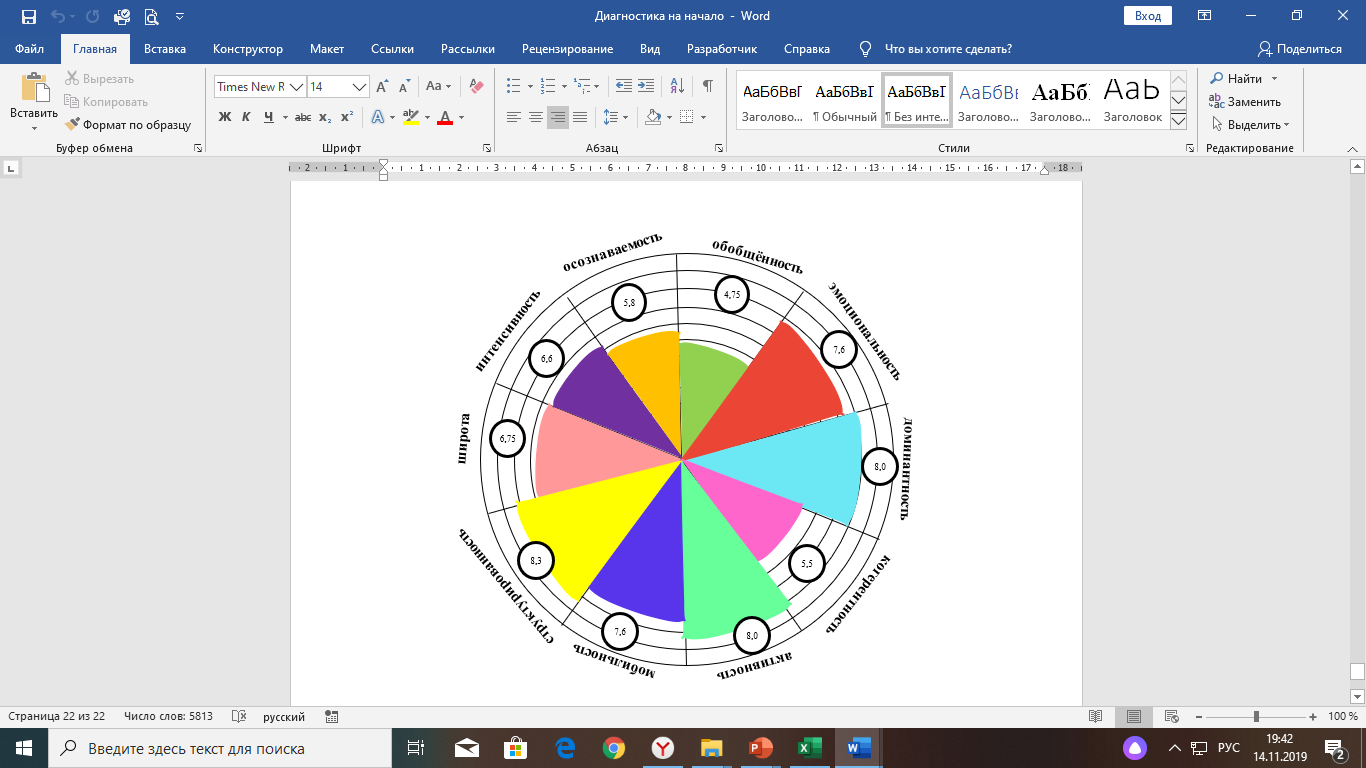 Методика педагогической экспертизы среды на основе комплекса количественных параметров
Графическая модель 
«Количественные параметры образовательной среды»
(экспертная группа «Администрация»)
ВАЖНЕЙШИЕ ВЫВОДЫ ИЗ АНАЛИЗА
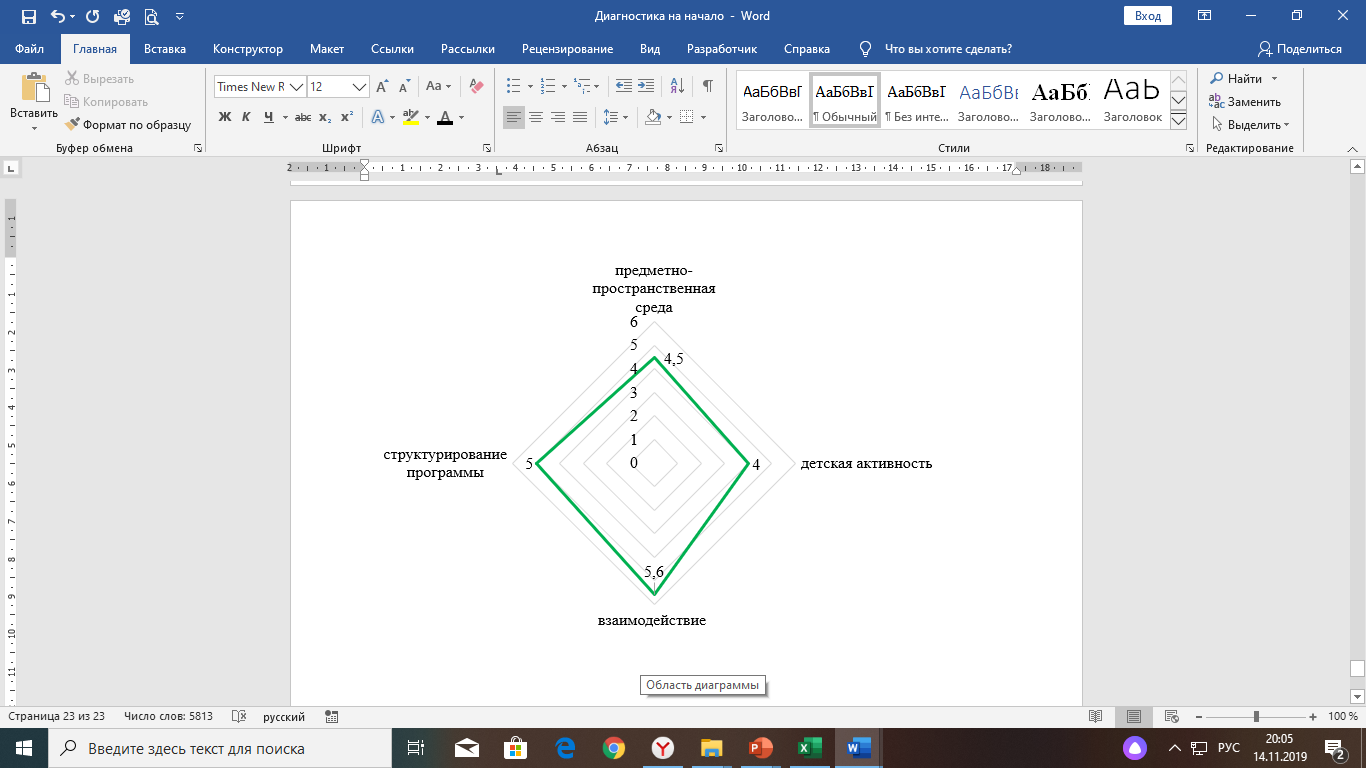 Оценка качества образовательной среды с использованием Шкалы ECERS-R
Графическая модель 
«Общая характеристика образовательной среды в МДОУ № 25»
КЛЮЧЕВАЯ ПРОБЛЕМА ПРОЕКТА
1. Преобладание в ДОУ догматической среды: строгое распределение и регламентация времени ребенка, ограничение игр и развлечений, недостаточные условия для развития личностного потенциала ребенка.
	2. У большинства  детей нет возможности проявлять самостоятельность, активность, инициативность в образовательной и игровой деятельности.  Недостаточно времени на свободу и самостоятельную деятельность, нет времени отдохнуть и помечтать.
	3.  Отсутствует свобода выбора, проявления активности, инициативности, самостоятельности в связи с четким определением границ  и высоким контролем.
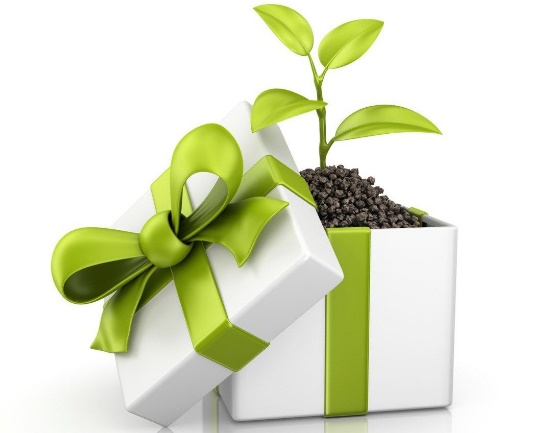 ЦЕЛЕВЫЕ ГРУППЫ ПРОЕКТА, ЕГО БЛАГОПОЛУЧАТЕЛИ
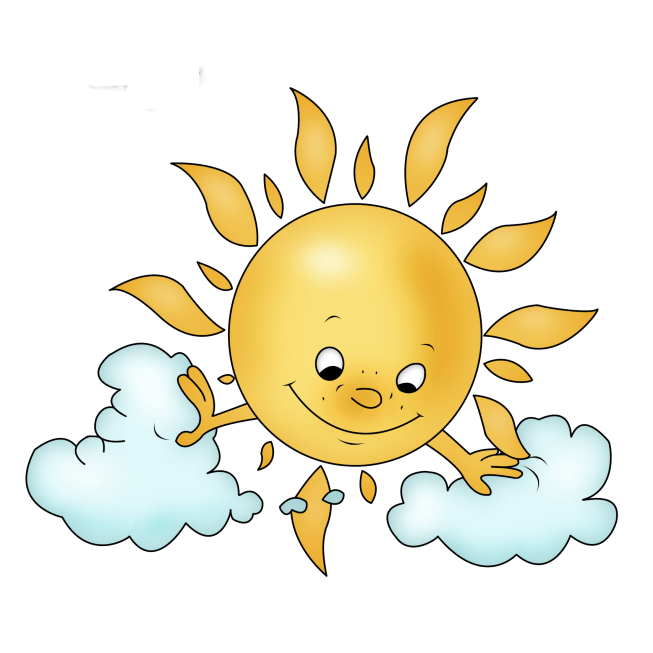 администрация
образовательные организации
школа
ребёнок
педагоги
родители
педагог
родитель
ИСПОЛНИТЕЛИ ПРОЕКТА
КОЛЛЕКТИВ 
МУНИЦИПАЛЬНОГО 
ДОШКОЛЬНОГО 
ОБРАЗОВАТЕЛЬНОГО 
УЧРЕЖДЕНИЯ 
«Детский сад № 25»
ЦЕЛЬ ПРОЕКТА
создание творческой образовательной среды дошкольной организации для развития личностного потенциала каждого ребёнка
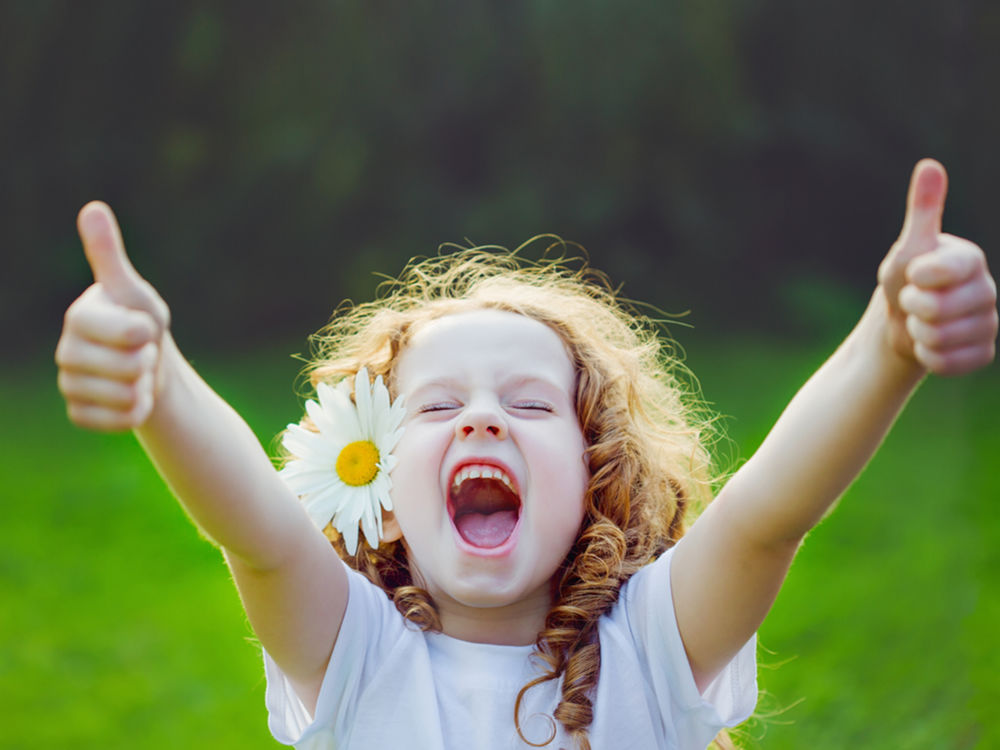 ЗАДАЧИ ПРОЕКТА
Модернизация ООП ДОУ: изменение форм и методов образовательного процесса, направленных на формирование творческой свободы ребенка, уход от комплексно-тематического планирования образовательной деятельности.
Повышение профессиональной компетентности педагогов в сфере создания условий для творческой свободы детей.
Изменение реальных/настоящих  условий организации образовательного процесса.
Повышение качества взаимодействия всех участников образовательного процесса.
Создание условий, способствующих развитию личностного потенциала каждого ребенка.
ПЛАНИРУЕМЫЕ РЕЗУЛЬТАТЫ ПРОЕКТА
Разработана Программа развития ДОУ.
Преобладание творческой среды как образовательной модели в ДОУ.
Разработана ООП, направленная на развитие личностного потенциала ребенка.
Мотивированные и компетентные педагоги, заинтересованные в развитии личностного потенциала ребенка.
Наличие возможностей у ребенка проявлять самостоятельность, активность, инициативность.
Активное взаимодействие ДОУ и родителей.
Эффективное и активное взаимодействие с социальными партнерами.
КЛЮЧЕВЫЕ ИДЕИ ПРОЕКТА
КЛЮЧЕВЫЕ ИДЕИ ПРОЕКТА
МЕХАНИЗМЫ И СПОСОБЫ ДОСТИЖЕНИЯ РЕЗУЛЬТАТОВ
Мониторинг актуальной среды в ДОУ всеми участниками образовательного процесса
Разработка проекта по созданию творческой образовательной среды в ДОУ
Обучение педагогов (внешние и внутренние ресурсы)
Усиление материально-ресурсной базы
Разработка и реализация инновационной модели организации образовательного процесса в ДОУ (уход от КТП)
ТВОРЧЕСКАЯ ОБРАЗОВАТЕЛЬНАЯ СРЕДА ДОУ
РЕСУРСЫ, РЕСУРСНОЕ ОБЕСПЕЧЕНИЕ ПРОЕКТА
кадровые
информационные
материально-технические
финансовые
УПРАВЛЕНЧЕСКОЕ СОПРОВОЖДЕНИЕ ПРОЕКТА
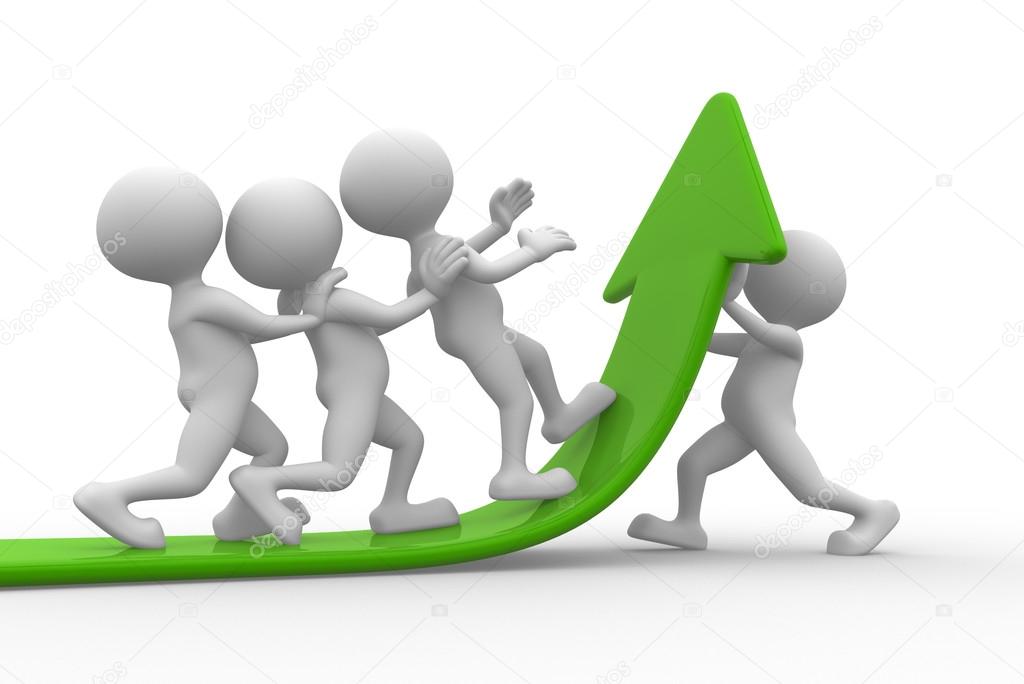 ГАУ ДПО ЯО ИРО
Благотворительный фонд Сбербанка «Вклад в будущее»
Управленческая команда ДОУ
РИСКИ ПРОЕКТА И СПОСОБЫ ИХ МИНИМИЗАЦИИ
КОНТУРЫ «ДОРОЖНОЙ КАРТЫ» ПРОЕКТА
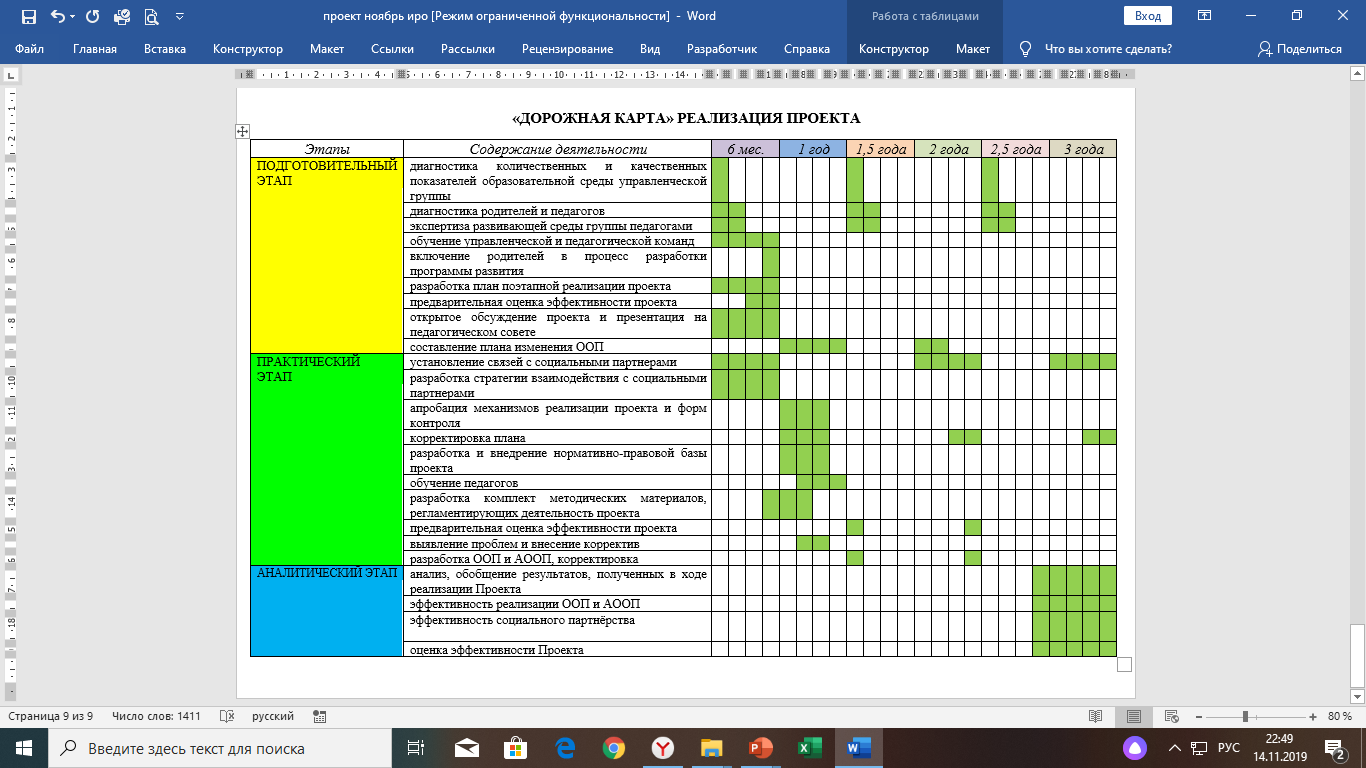 СПАСИБО

 ЗА 

ВНИМАНИЕ!
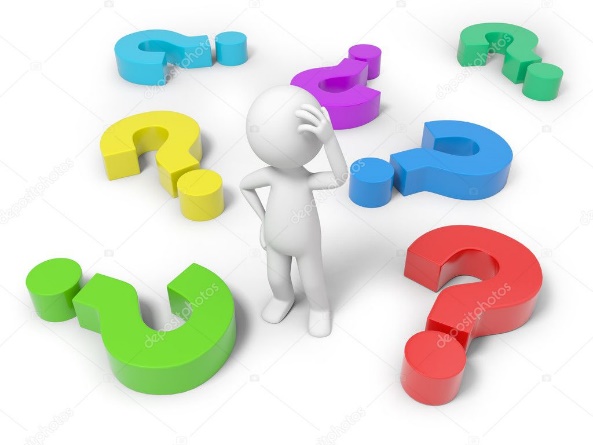 ВОПРОСЫ?